DESSIN WA2/3 Meeting – Nieuwegein – 16-17 Mar 2016
WP13 – Emscher  mature case
Nadine Gerner (EG)
1
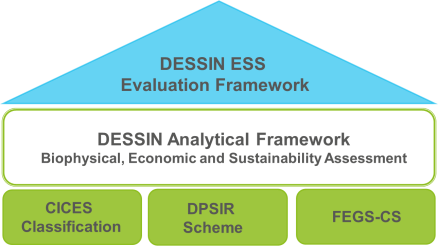 ESS Evaluation Framework: Cookbook
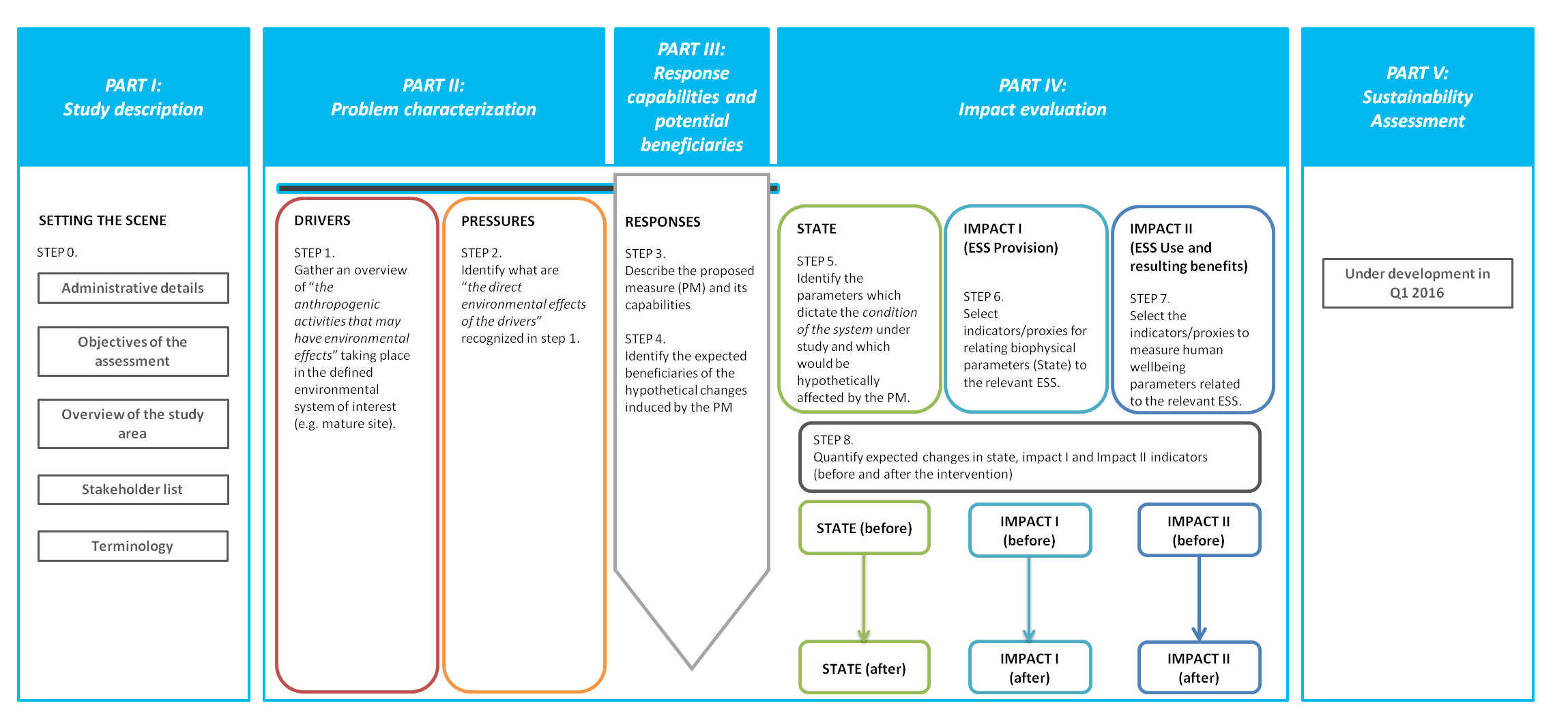 Figure 3: Practical steps for the application of the DESSIN ESS Evaluation Framework
2
Setting the scene
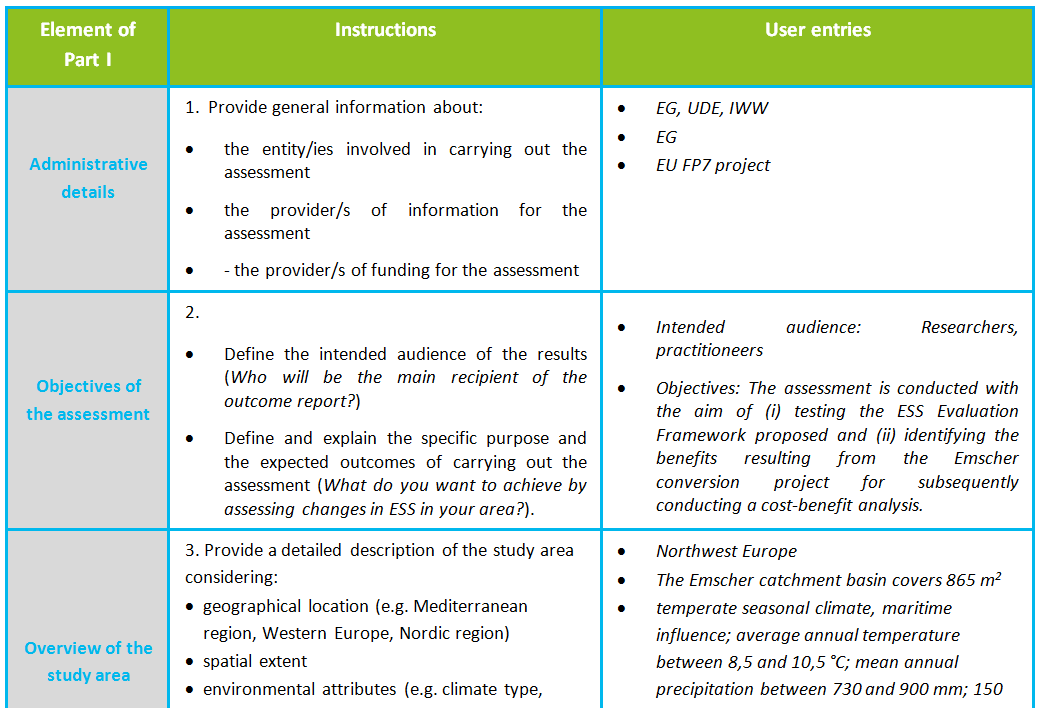 3
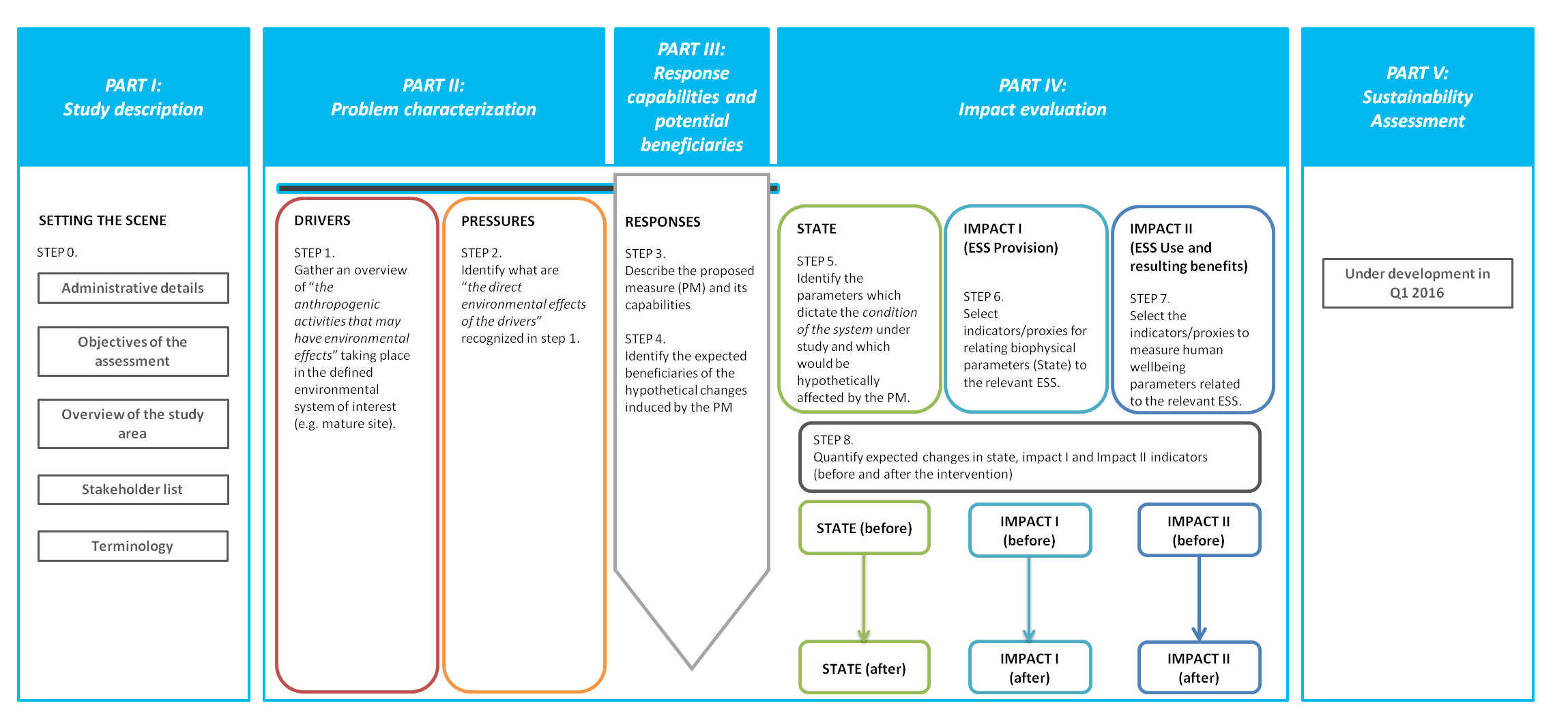 Figure 3: Practical steps for the application of the DESSIN ESS Evaluation Framework
4
Response/ Proposed measure
BASELINE	       RESPONSE		  AFTER IMPLEMENTATION
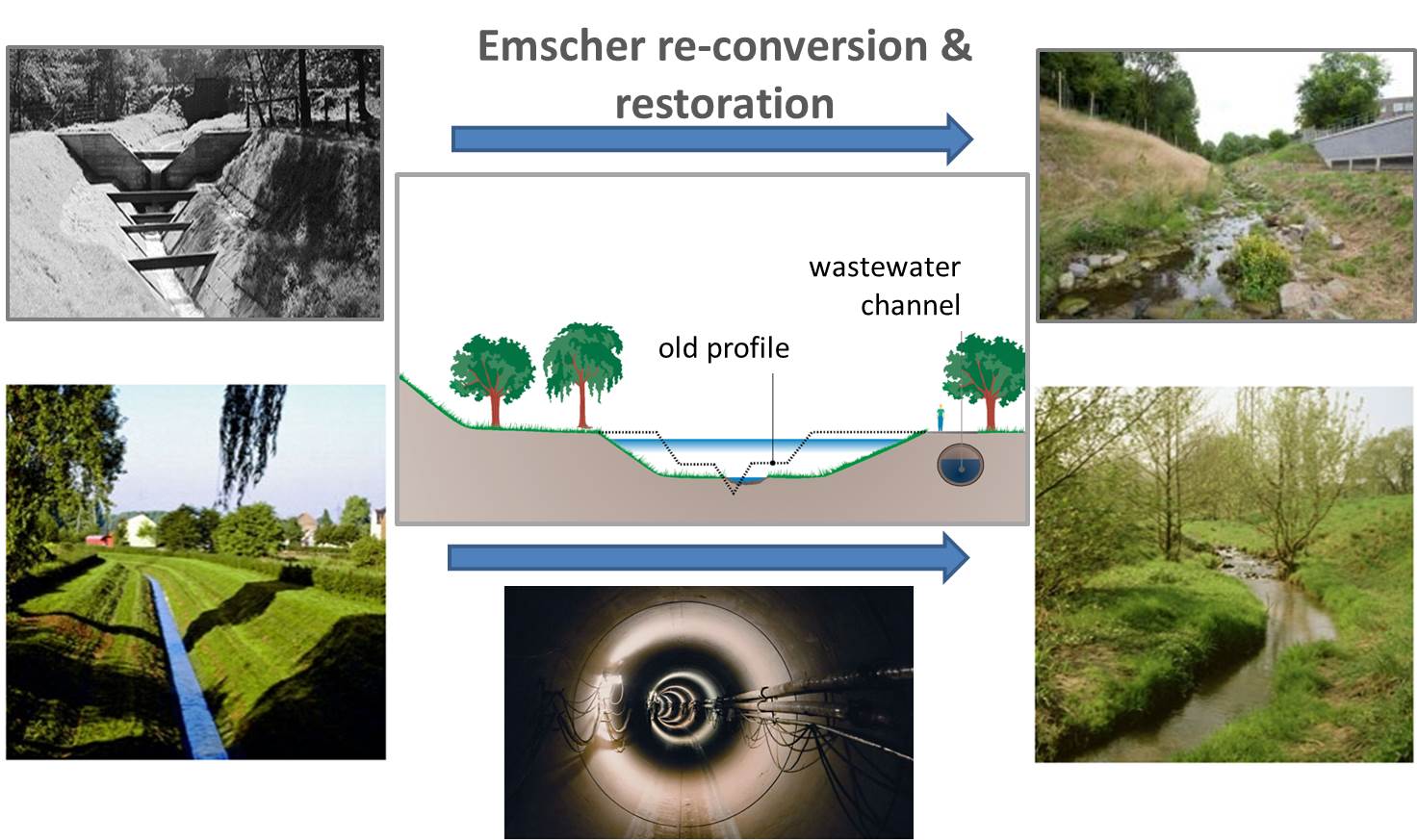 Water quality challenges:
WFD & adaptation to future challenges
Measures = Responses:
Construction of sewer network, WWTPs, CSOs 
Revitalization of water courses
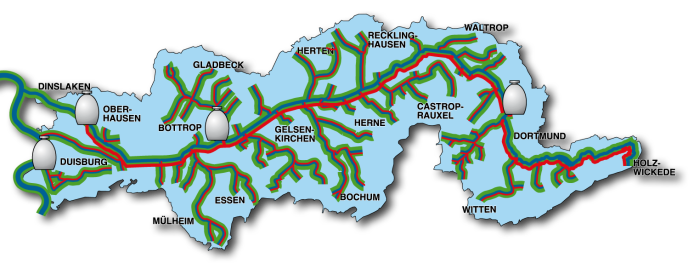 5
[Speaker Notes: - Advantage in Emscher region: many datasets available – several studies – planning phase – monitoring phase – recovery monitoring]
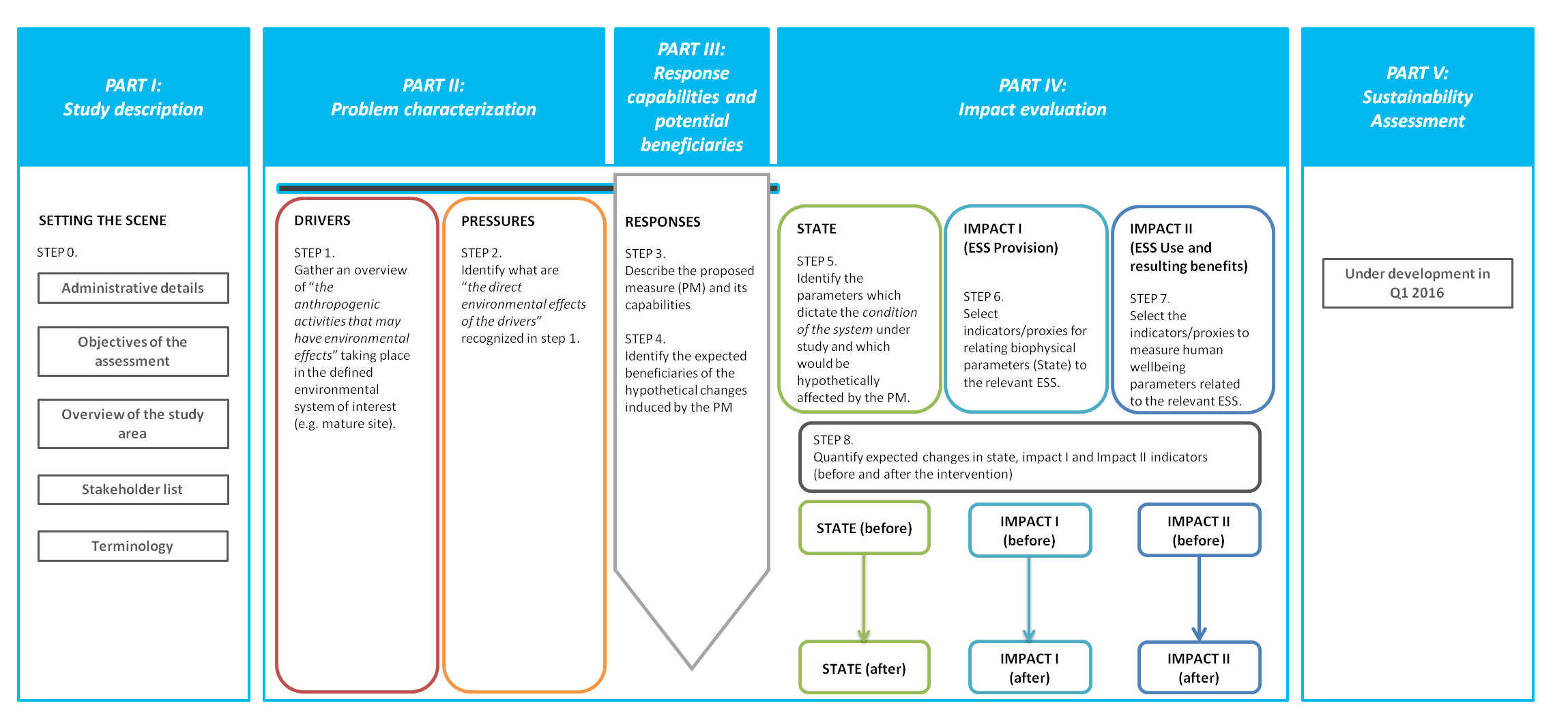 Figure 3: Practical steps for the application of the DESSIN ESS Evaluation Framework
6
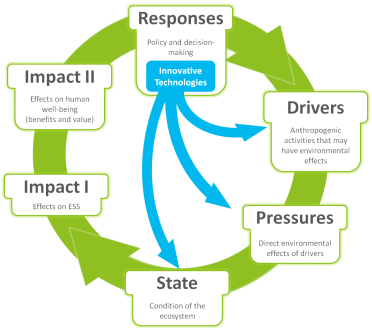 DRIVERS
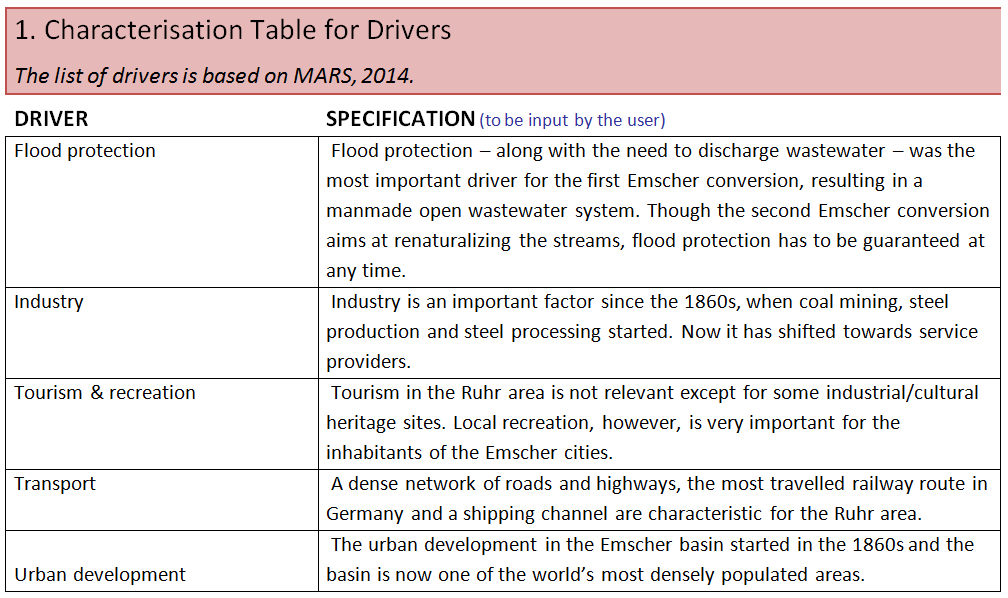 7
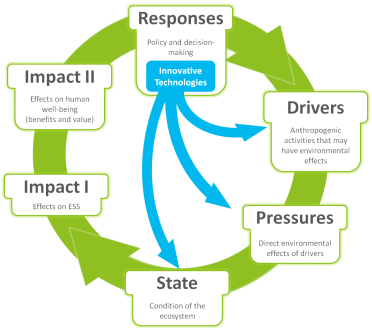 PRESSURES
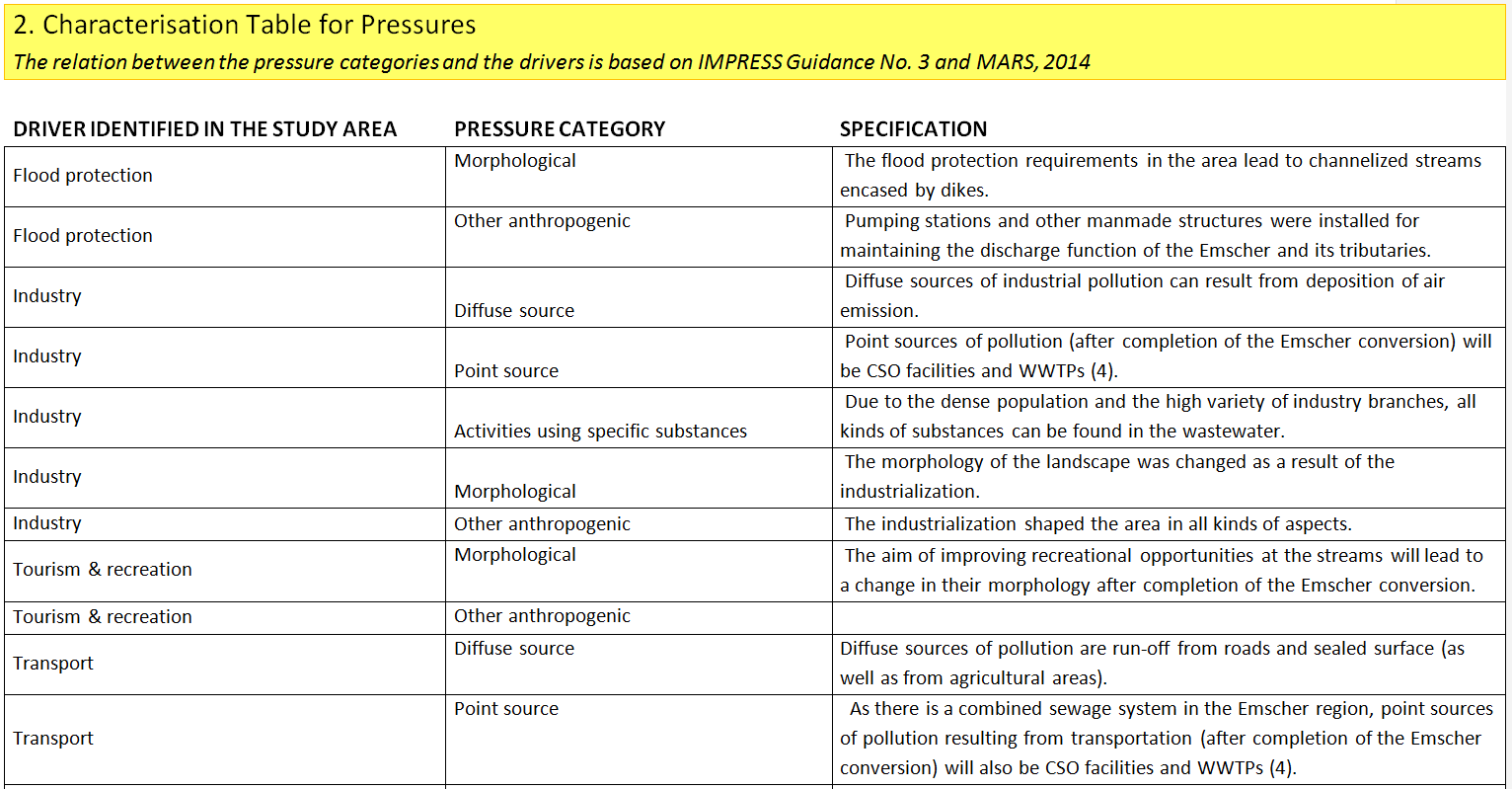 8
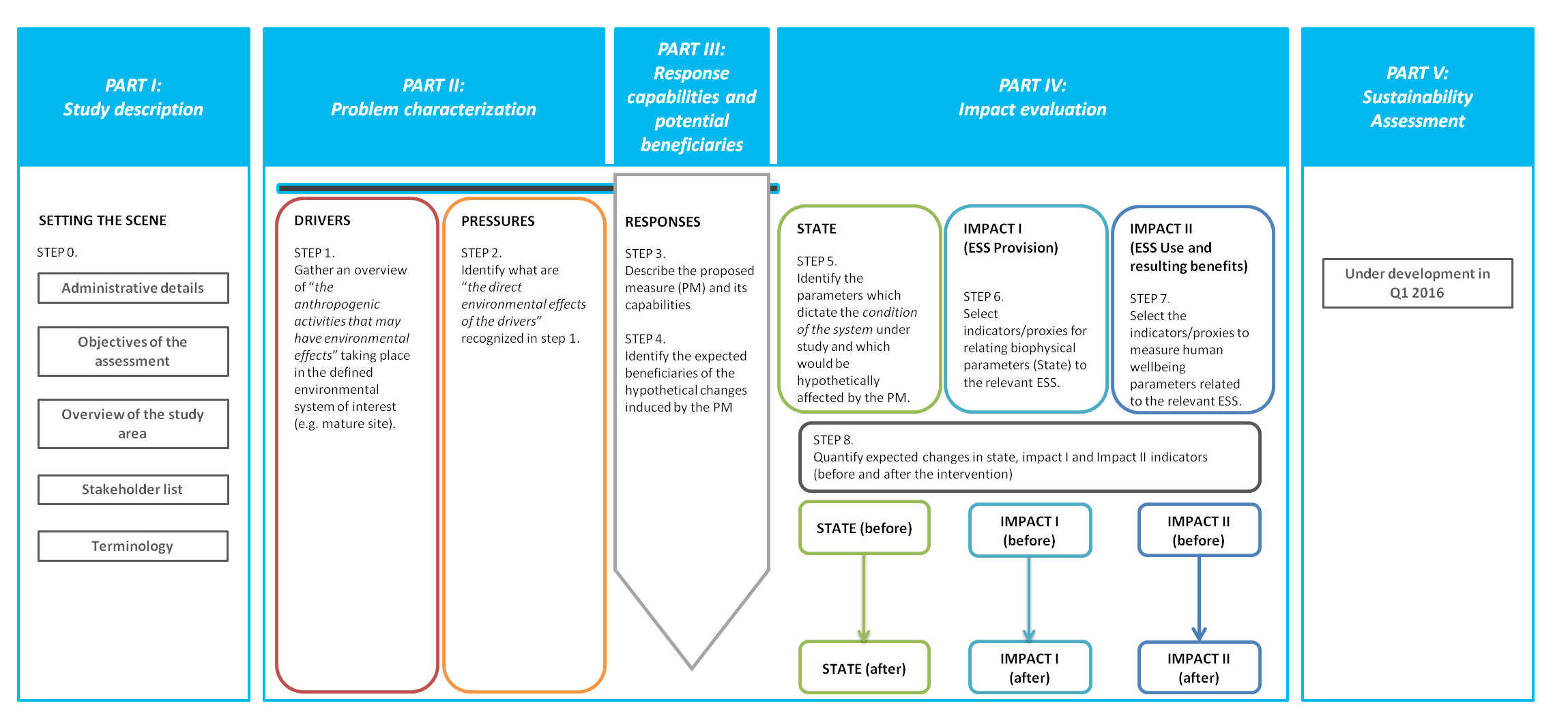 Figure 3: Practical steps for the application of the DESSIN ESS Evaluation Framework
9
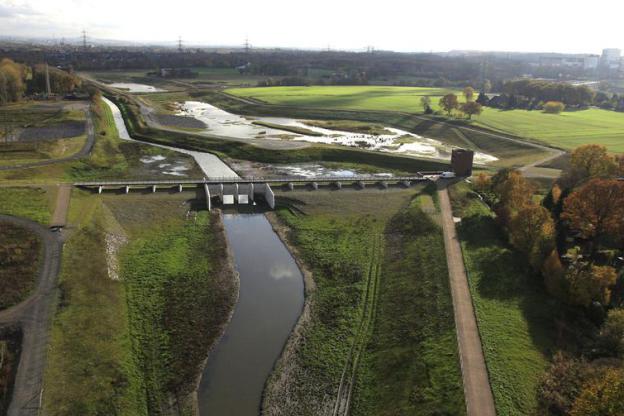 RESPONSE  STATE
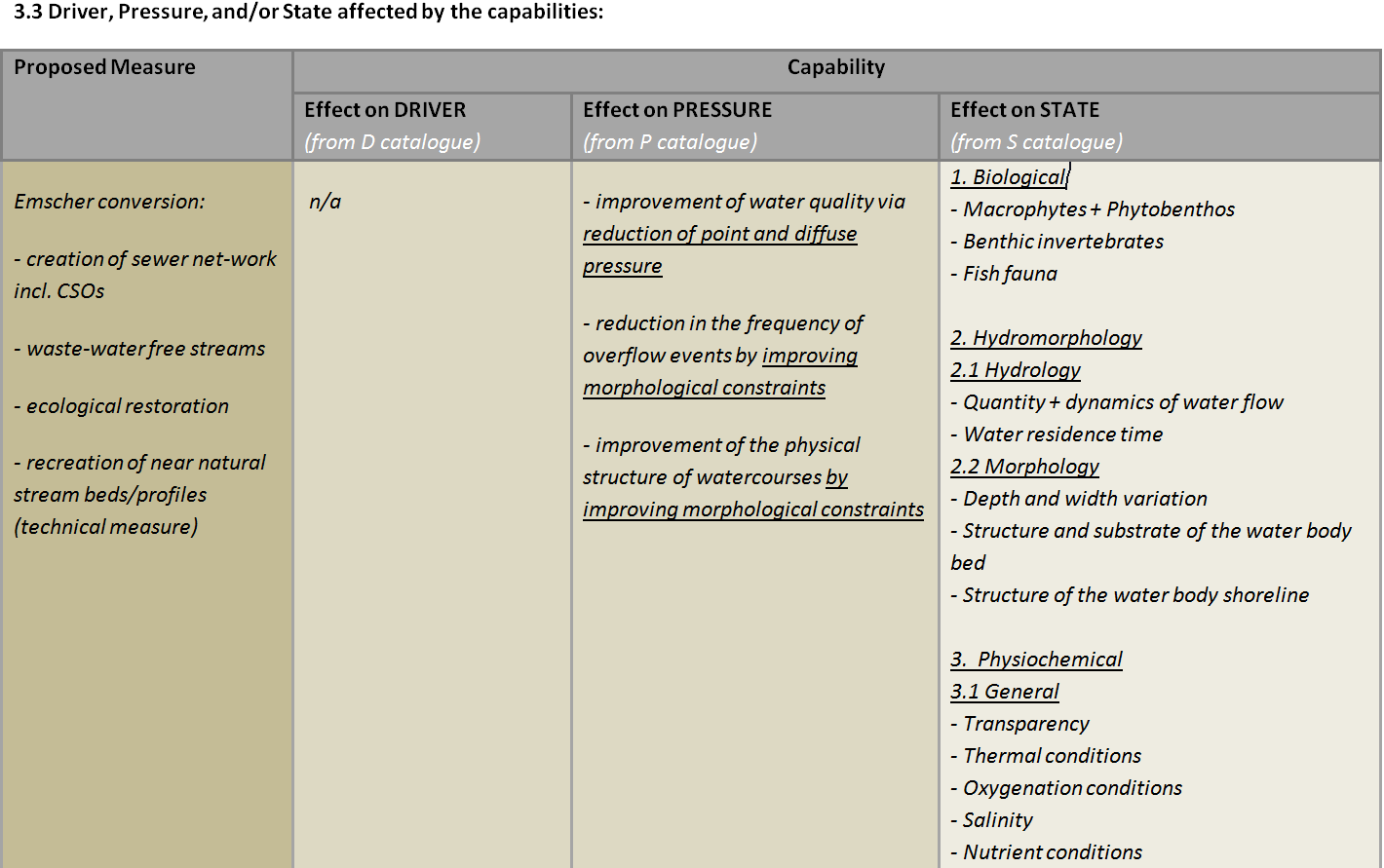 10
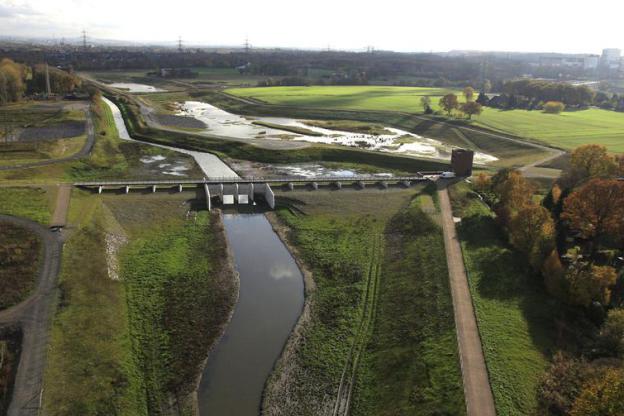 STATE  ESS (CICES)
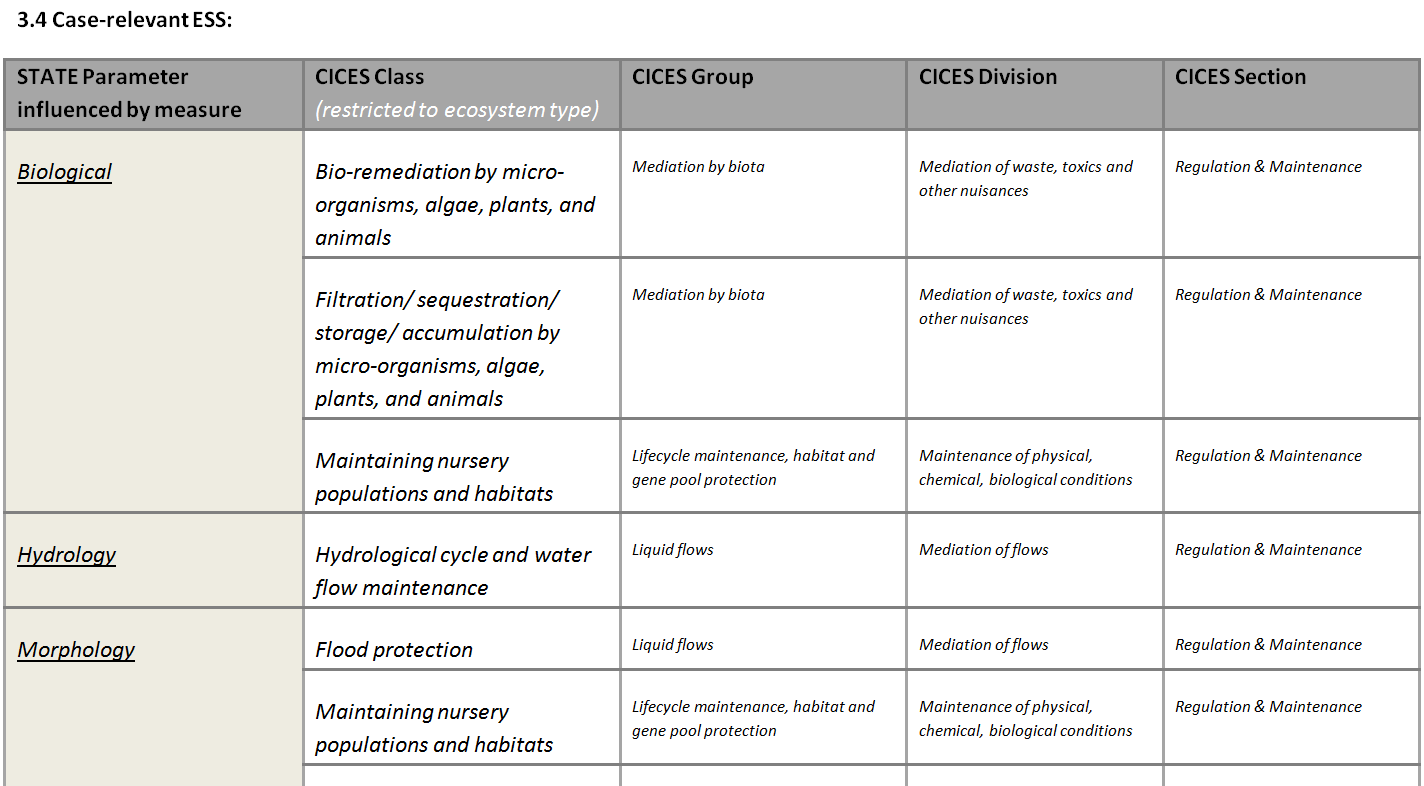 11
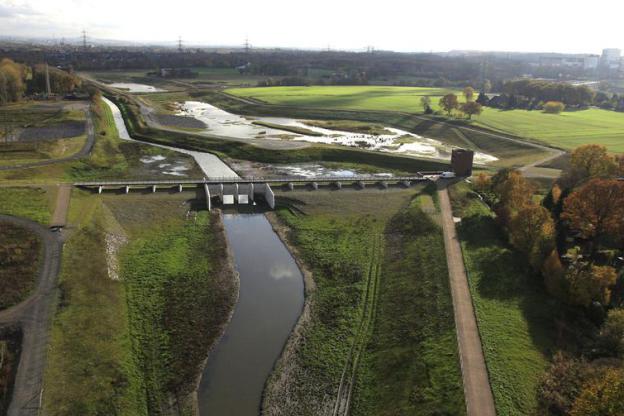 ESS (CICES)  Beneficiaries  FESS (US EPA)
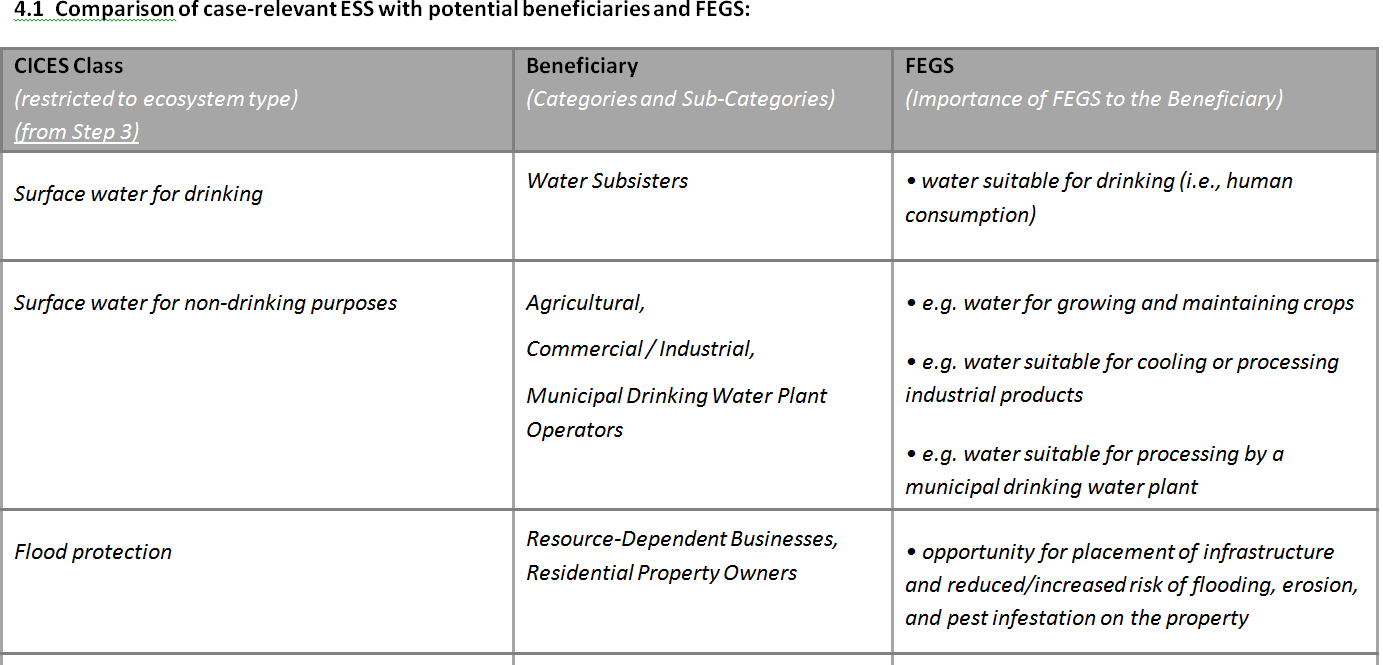 12
Beneficiaries & Stakeholders
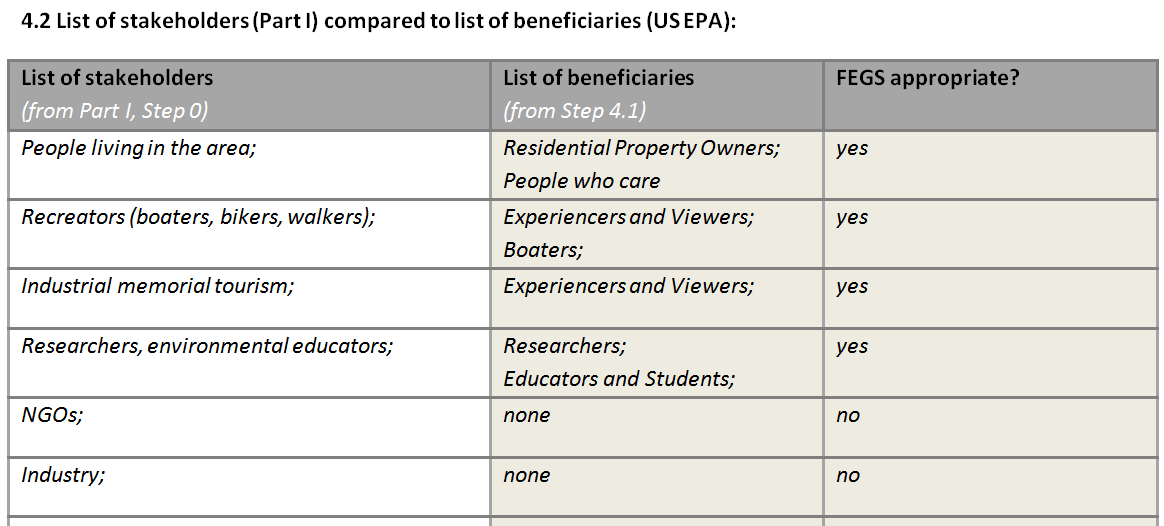 13
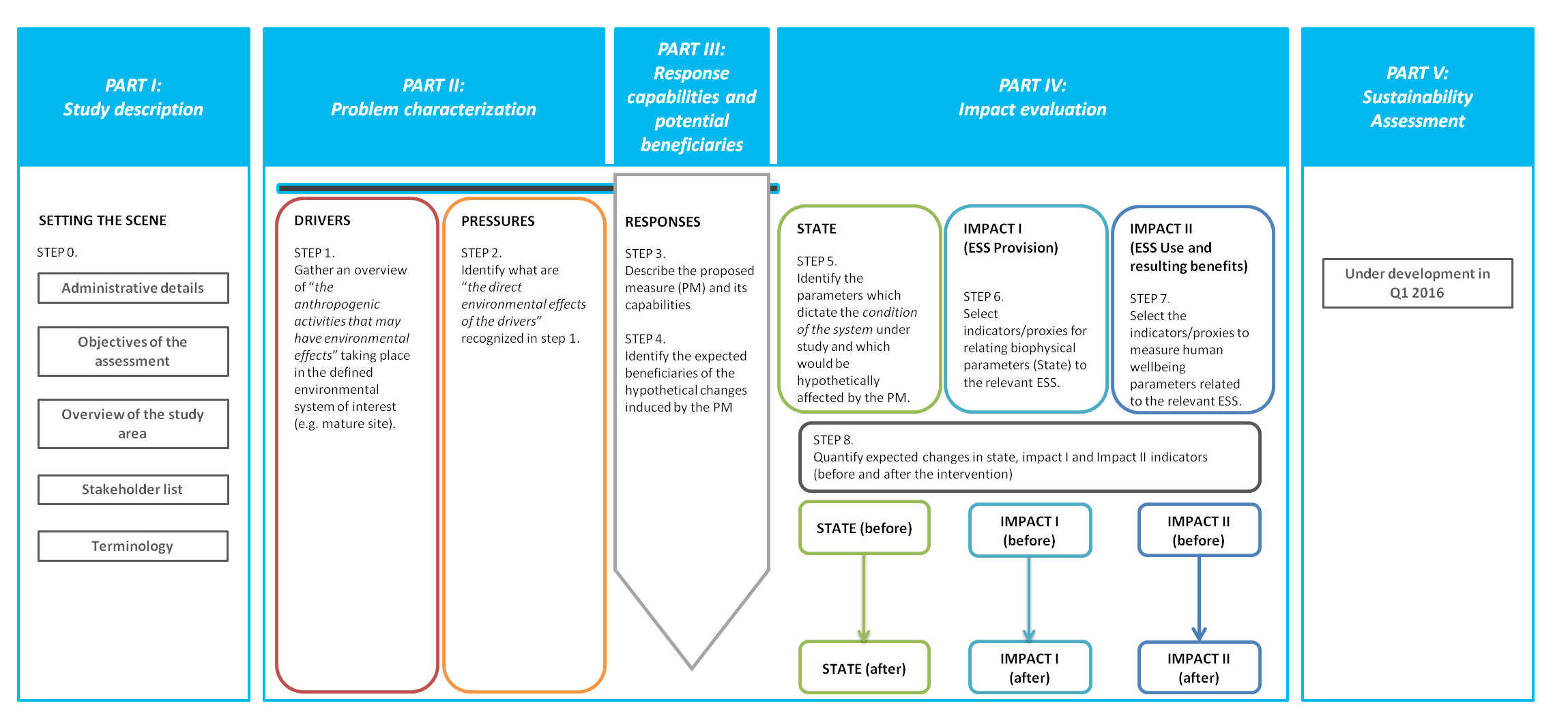 Figure 3: Practical steps for the application of the DESSIN ESS Evaluation Framework
14
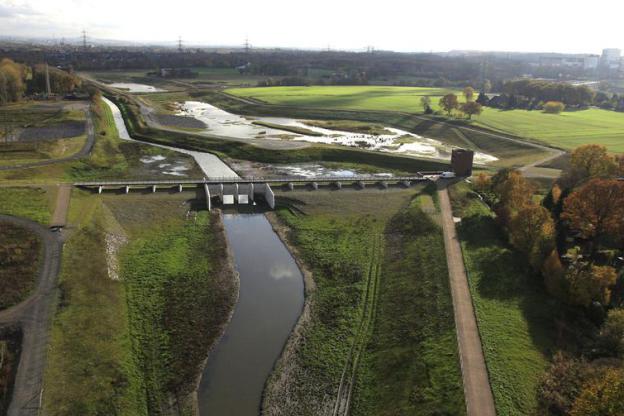 Impact I Provision
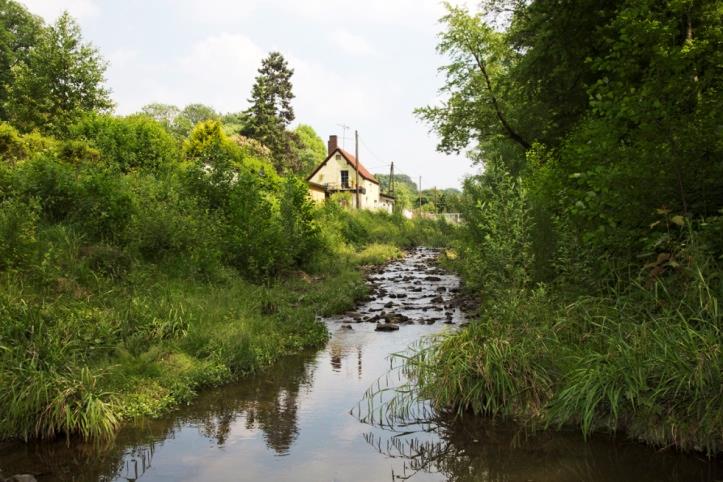 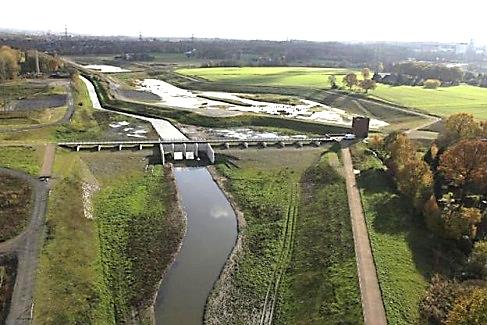 Purification
Flood protection
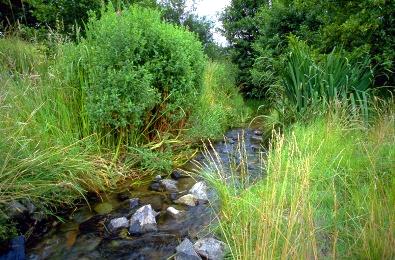 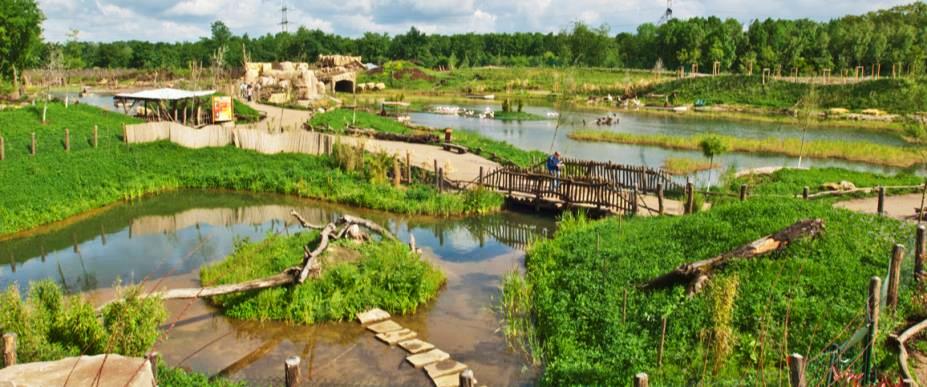 Recreation
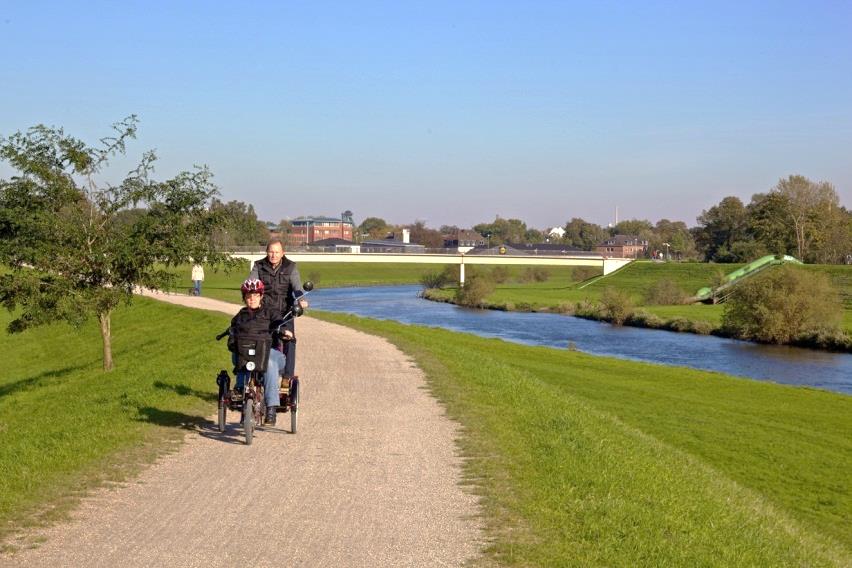 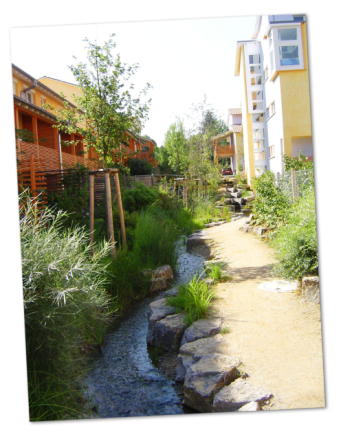 Urban
climate
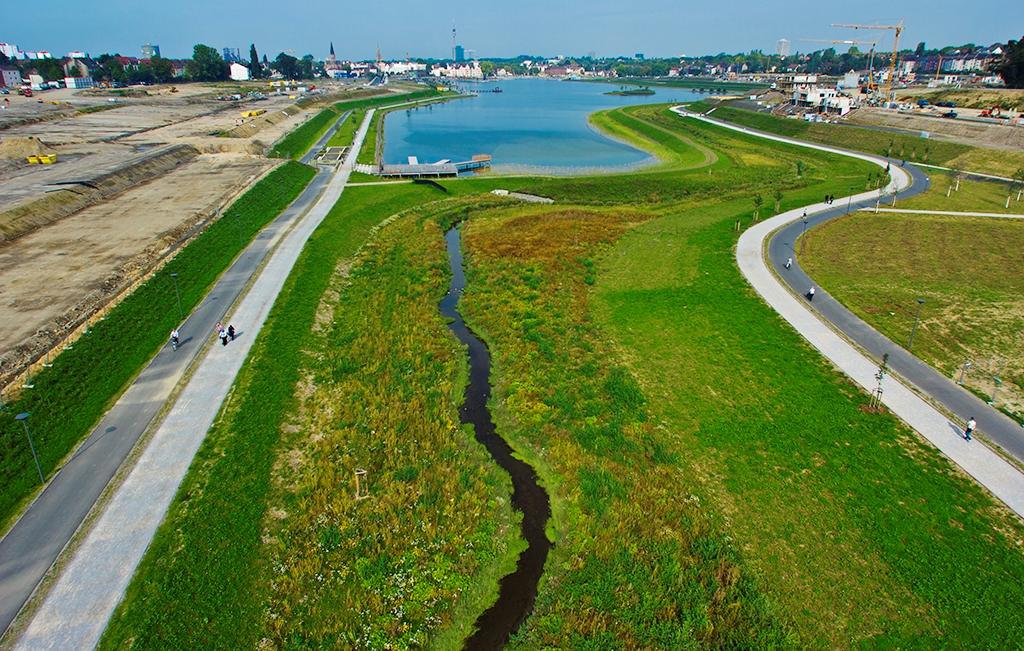 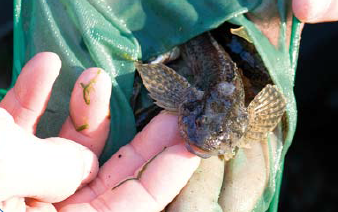 Biodiversity/
Habitats
Life quality
15
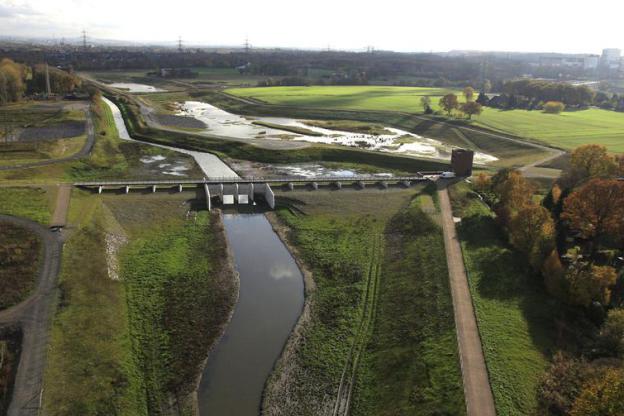 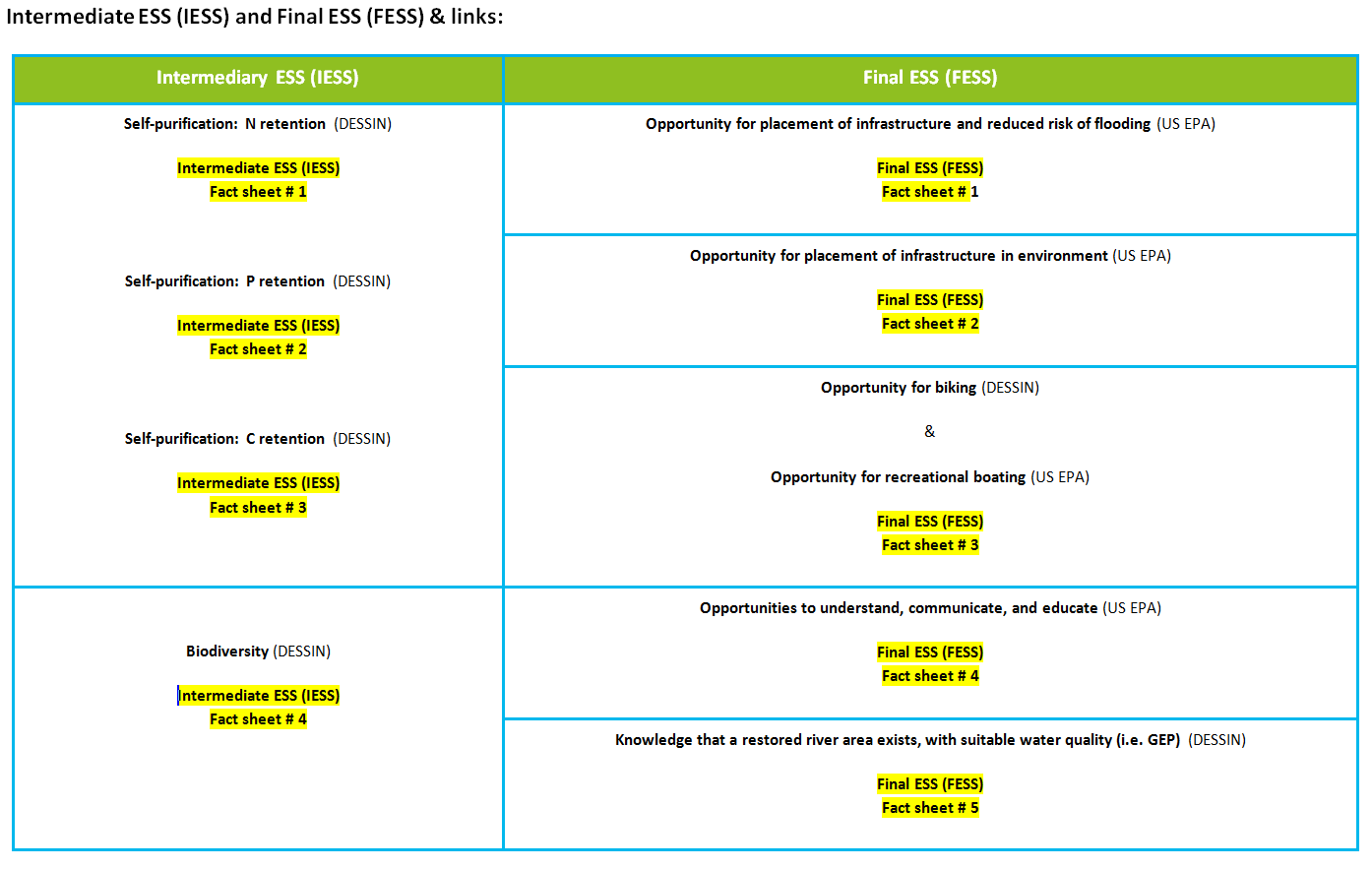 16
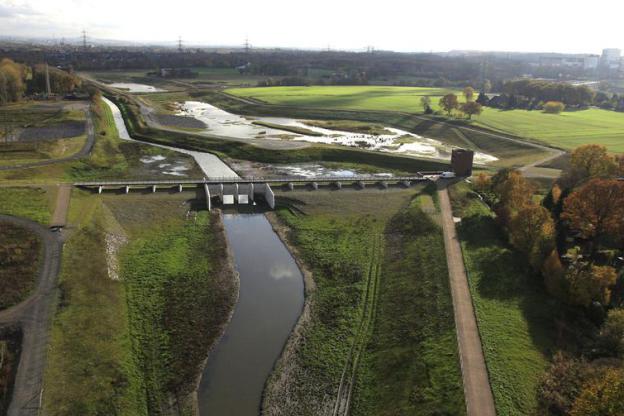 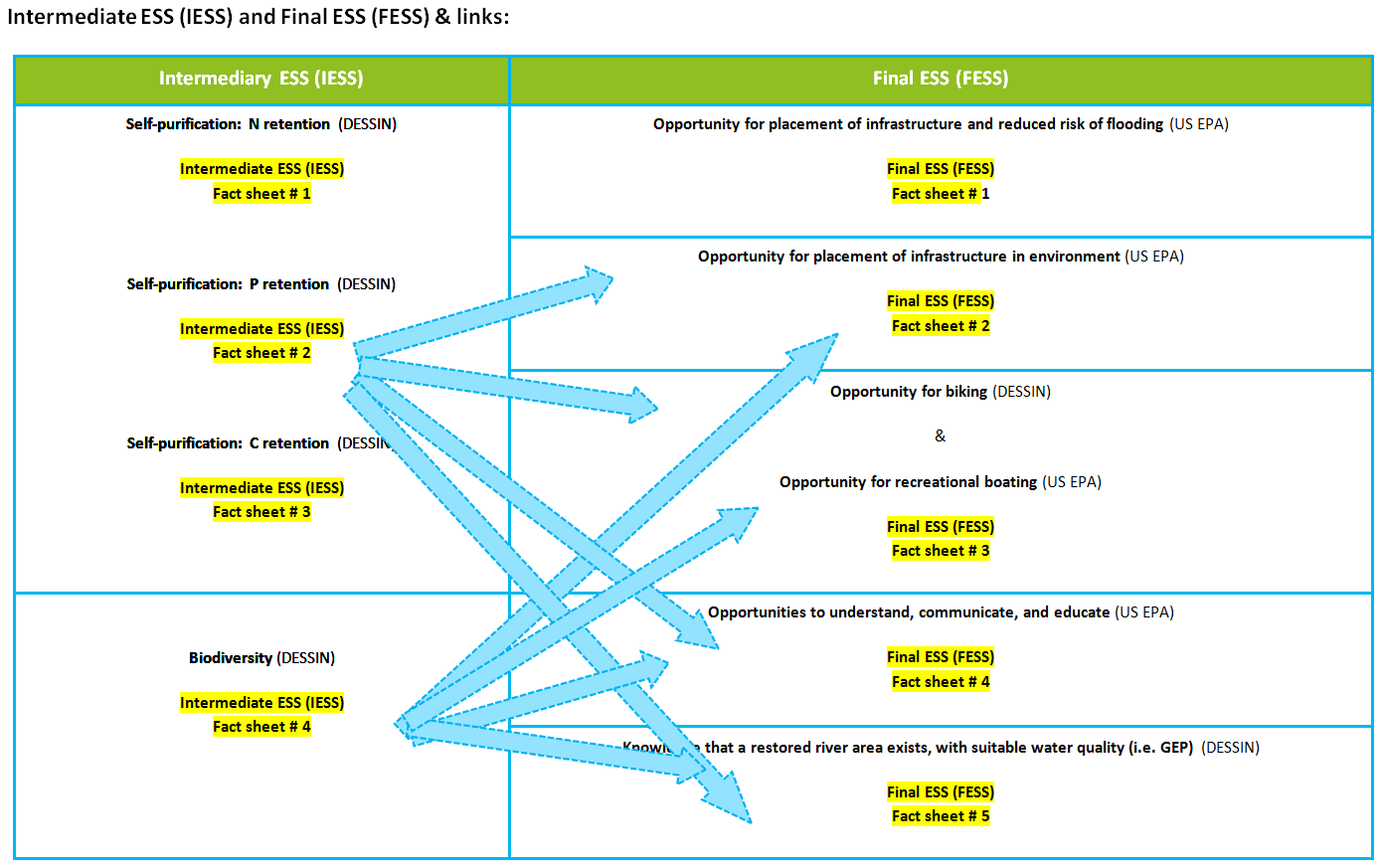 17
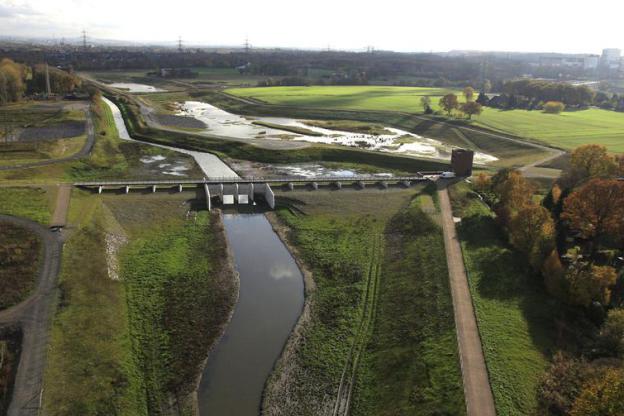 STATE & IMPACT I Provision
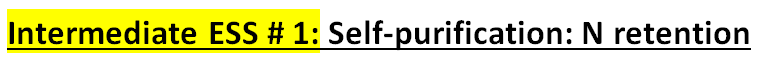 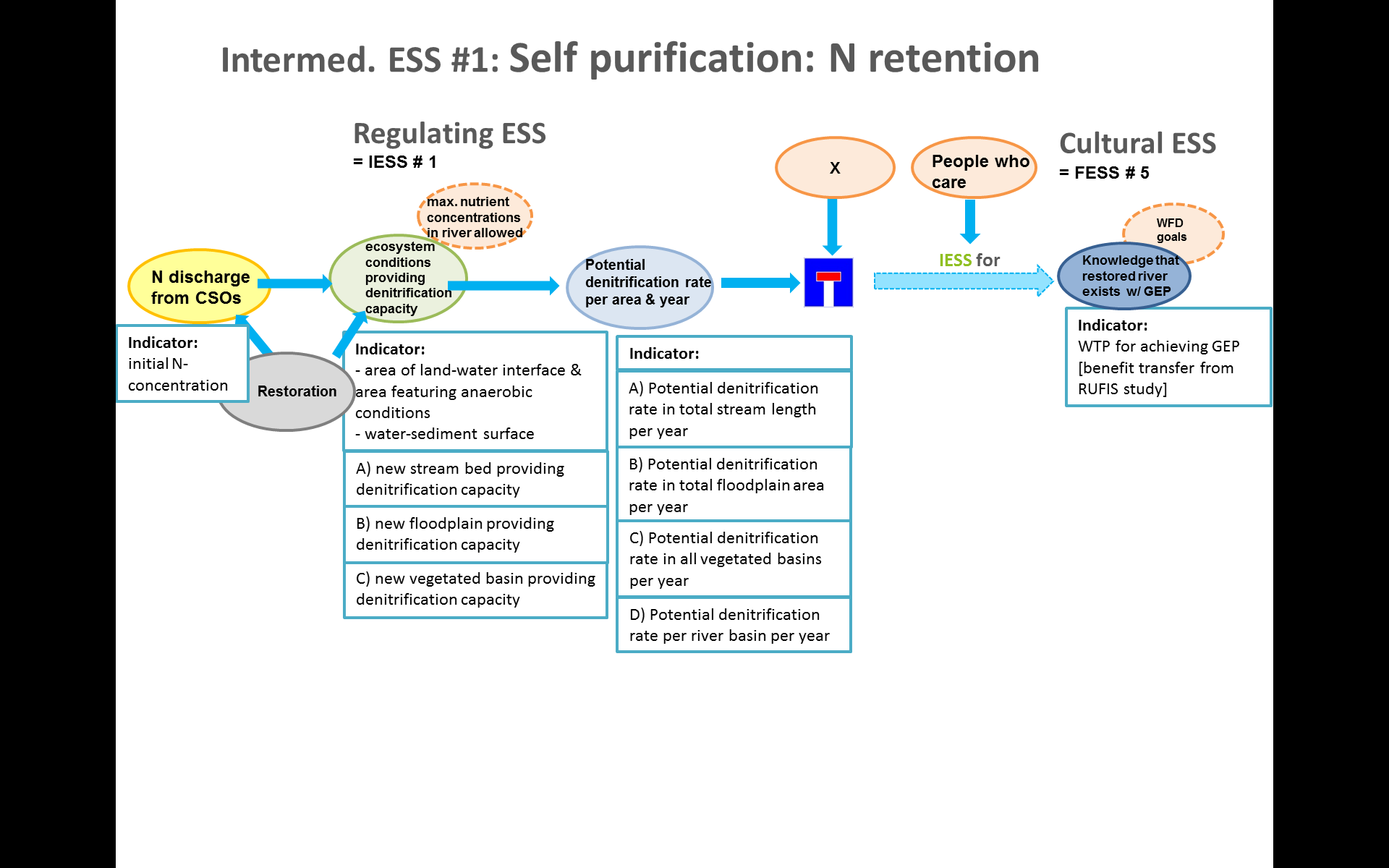 18
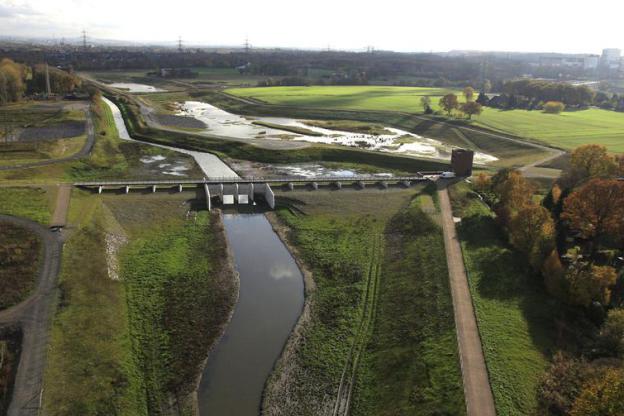 IMPACT I Provision
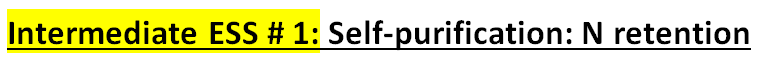 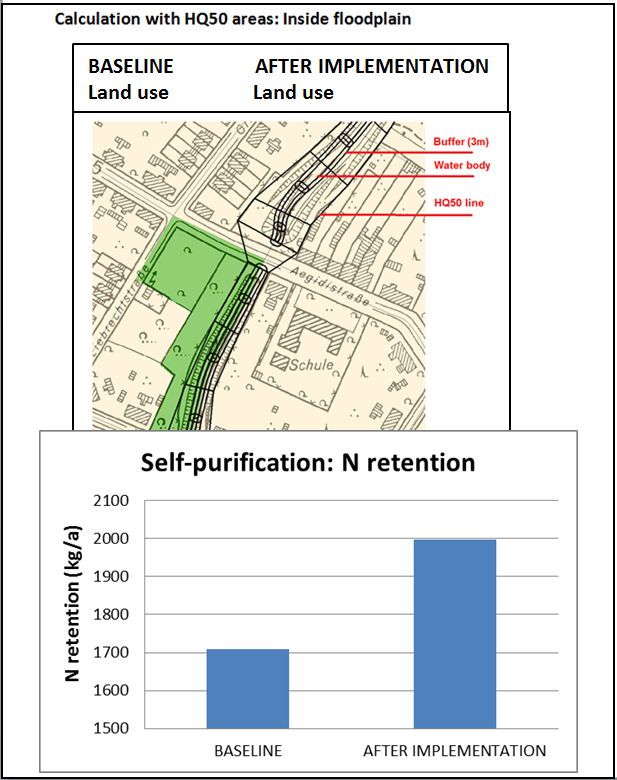 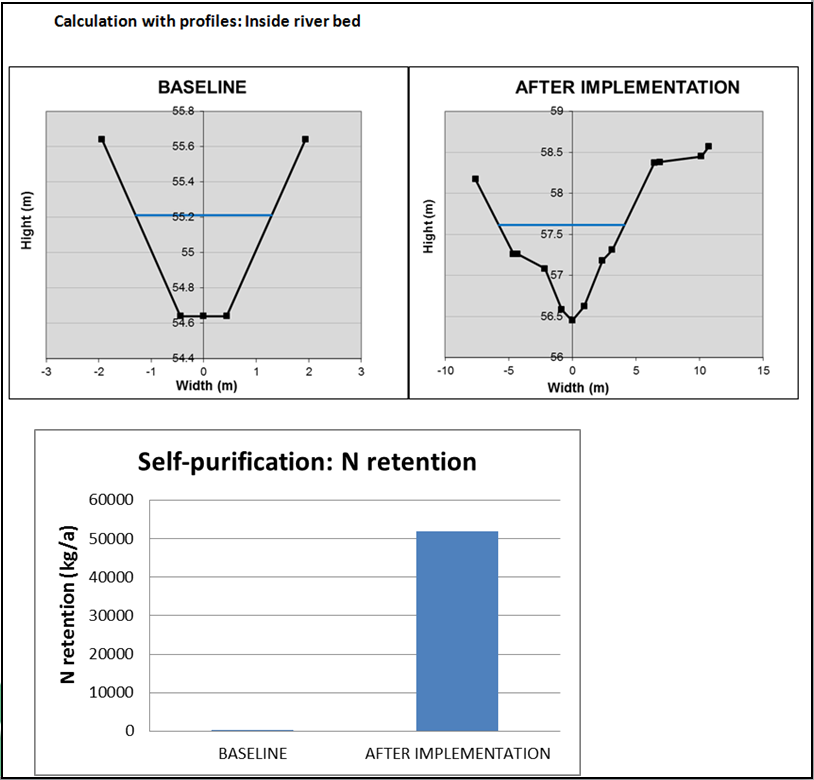 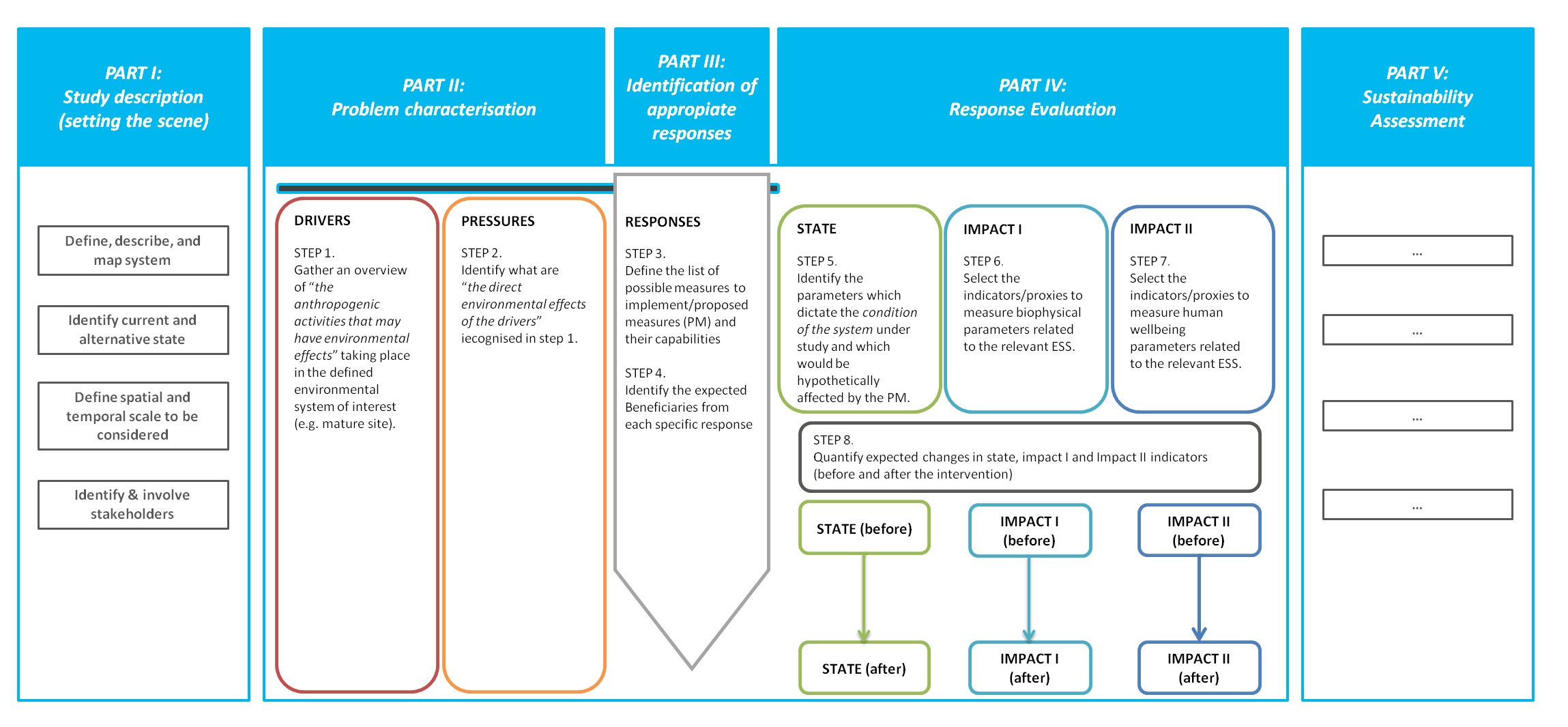 Figure 3: Practical steps for the application of the DESSIN ESS Evaluation Framework
20
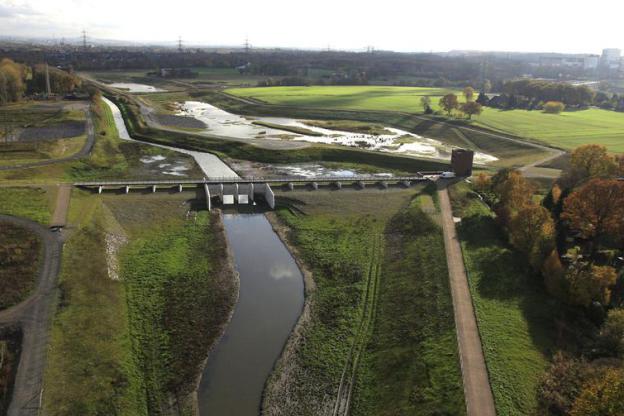 IMPACT II Use & Benefit
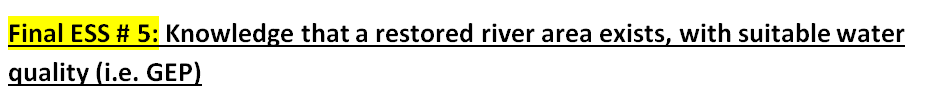 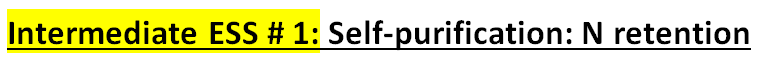 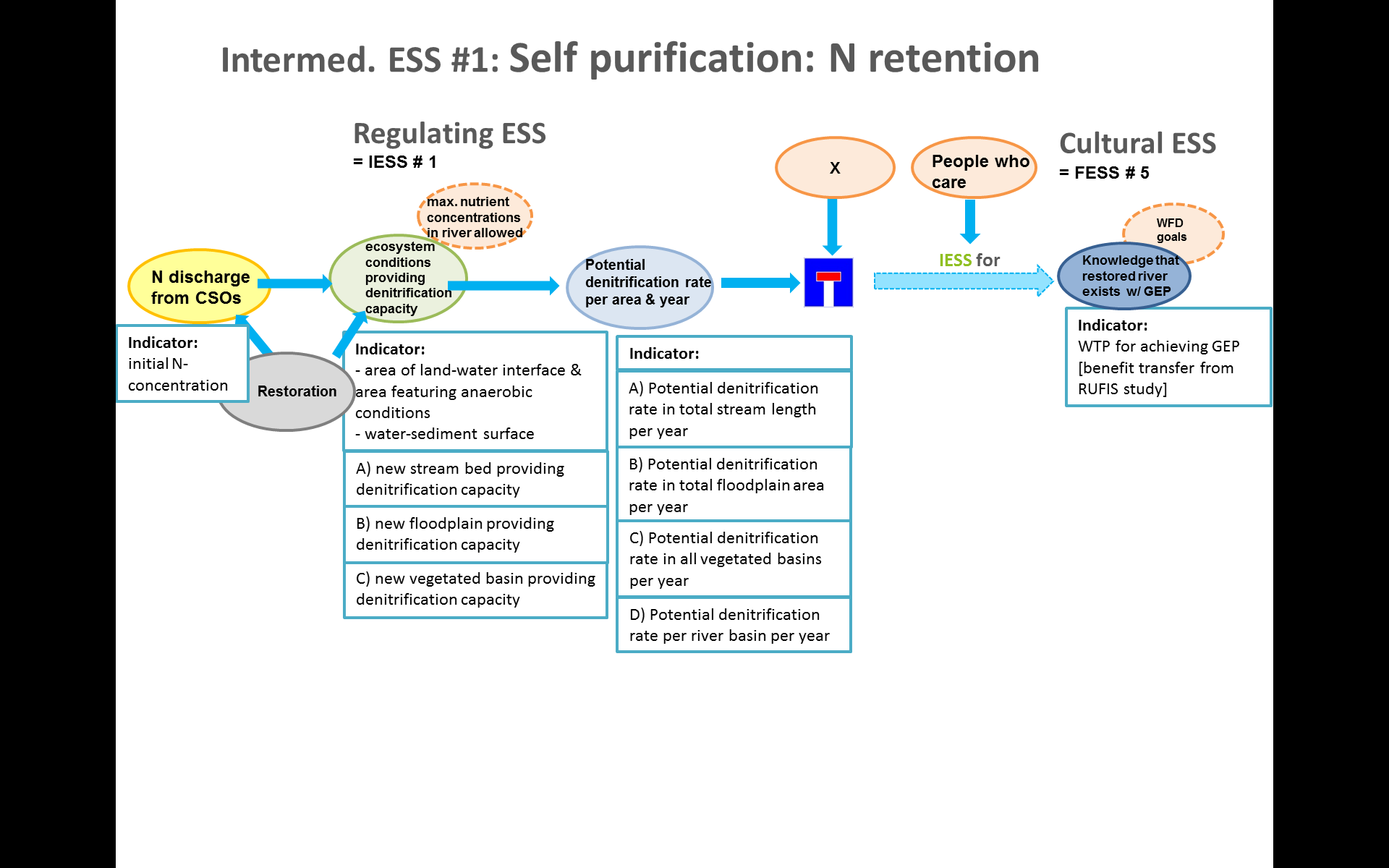 21
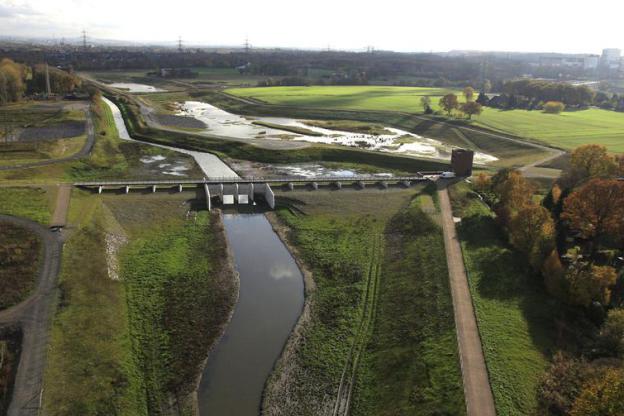 IMPACT II Use & Benefit
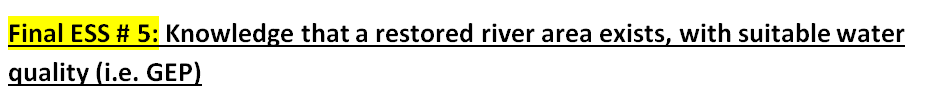 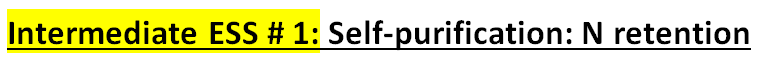 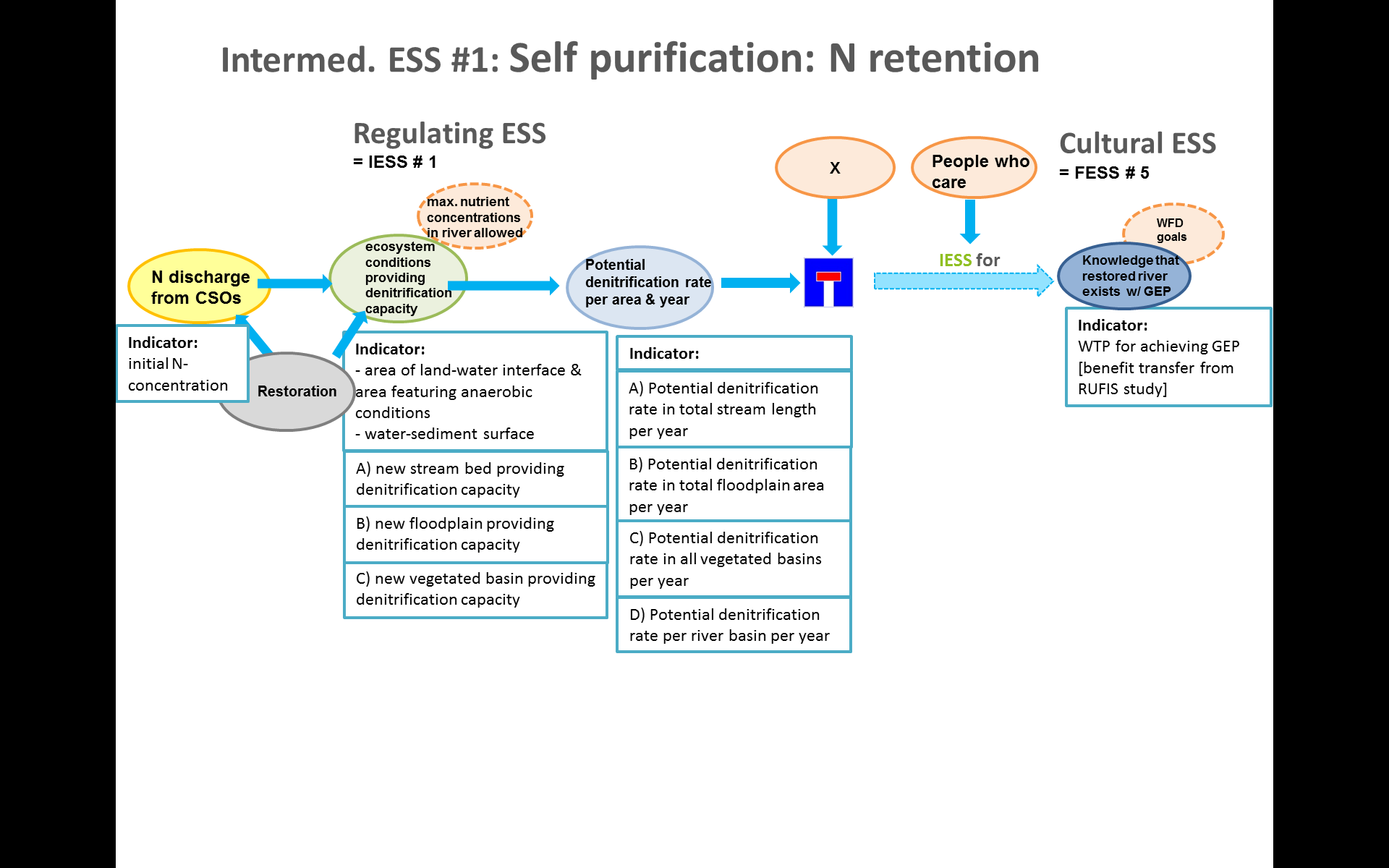 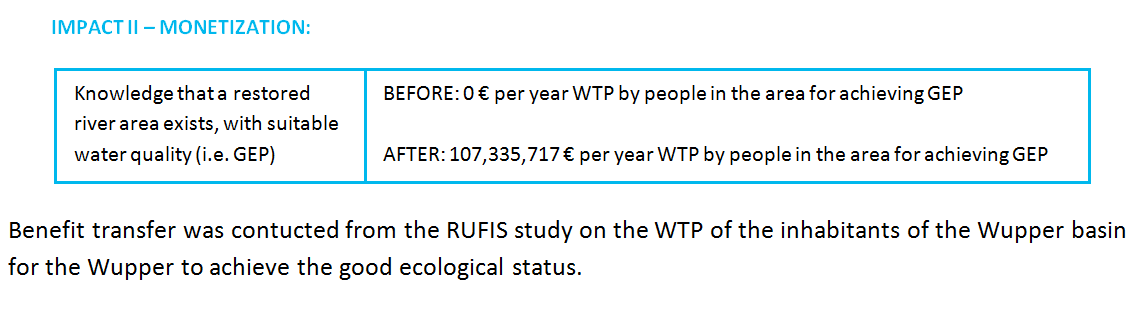 22
Sustainability Assessment (1/2)
scope and goal:	evaluate effects of a single solution
timeframe:		lifetime of the solution
spatial scale:	Emscher catchment


Data from ESS evaluation:
renaturalized
„do nothing“
23
Sustainability Assessment (2/2)
Further information available:
renaturalized
„do nothing“
Problem:
There is (currently) no information on the environmental effects of the conversion measures available. Thus, the environmental dimension can only be described qualitatively.
24
25